Anwendertagung 2017
Anwenderinformationen zur Datev – Schnittstellenänderung
ab 01.01.2018
Anwendertagung 2017
Anwenderinformationen zur Datev – Schnittstellenänderung
ab 01.01.2018


Die aktuellen Daten sind im sogenannten Postversandformat.
Xpoint stellt dies bis zum Jahresende 2017 um.
Anwendertagung 2017
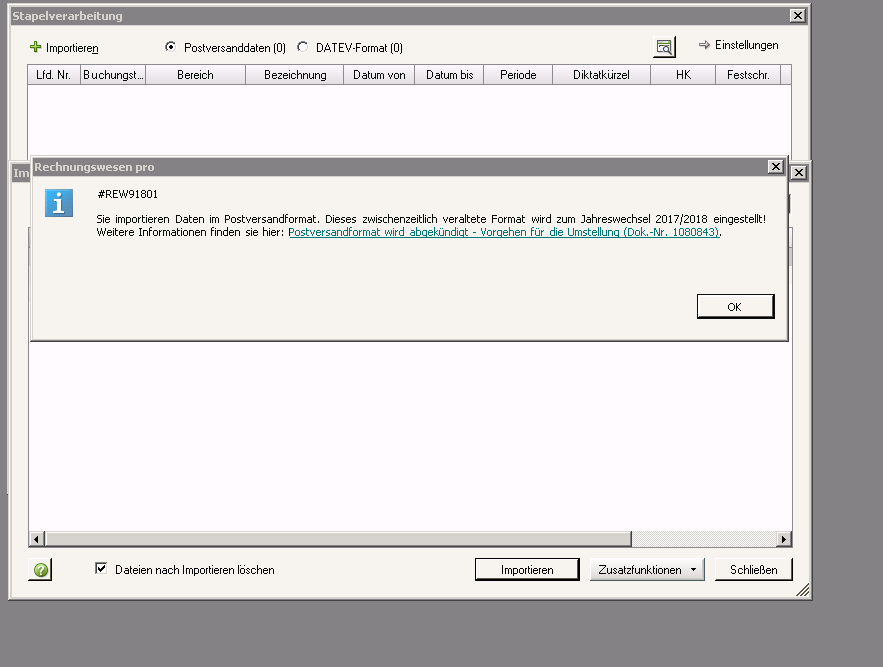 Anwendertagung 2017
Danke für Ihre Aufmerksamkeit